This Lent let's make a change
to change a life with Caritas
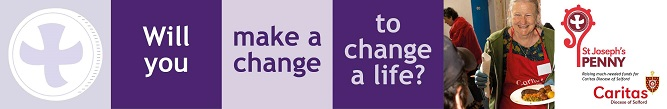 We gather togetherin the name of the Father and of the Son and of the Holy Spirit, Amen.
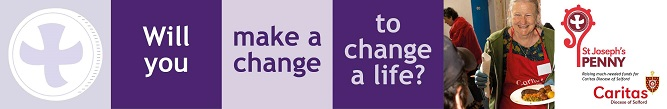 Suggested music for primaryLove is Something, if You Give it Away (Magic Penny) [with lyrics for congregations] - YouTube
Suggested music for high school
Brother, sister, let me serve you - YouTube
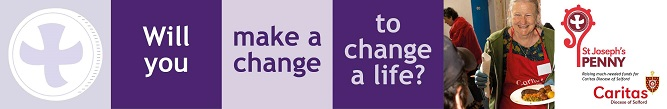 We listenA reading from the Holy Gospel according to Mark
Mark 12:38-44
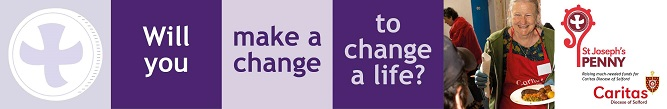 One day Jesus went into the temple and sat down near the place where the offerings were given.
He sat and watched the people as they came in and put in their offerings.
Many rich people, dressed in fine robes, came by and put a lot of money in. Then a poor widow came by and put in just two small coins.
Jesus called his disciples to Him and said " This woman has given more than anyone. The others gave out of their wealth but this woman gave all she had."

The Gospel of the Lord.
Praise to You Lord Jesus Christ.
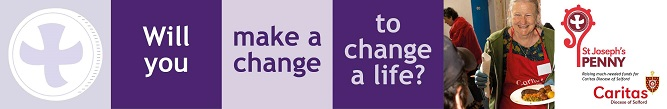 In the gospel reading we have just listened to, what do you think Jesus is happiest about?

The rich people putting some of their wealth into the collection?

The poor widow giving all she had?
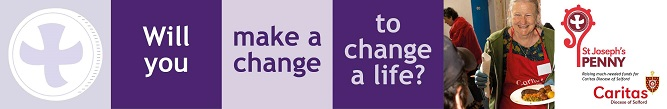 What message do you think we should take from the gospel reading?
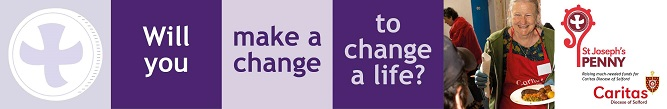 Jesus is more interested in what is in our hearts than how rich we are and the amount of money we give.
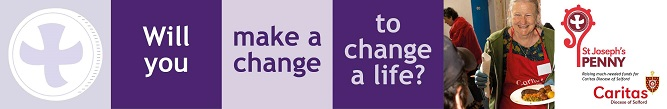 We respondWhat are we called to do during this season of Lent?
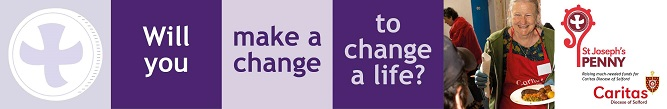 We are called to
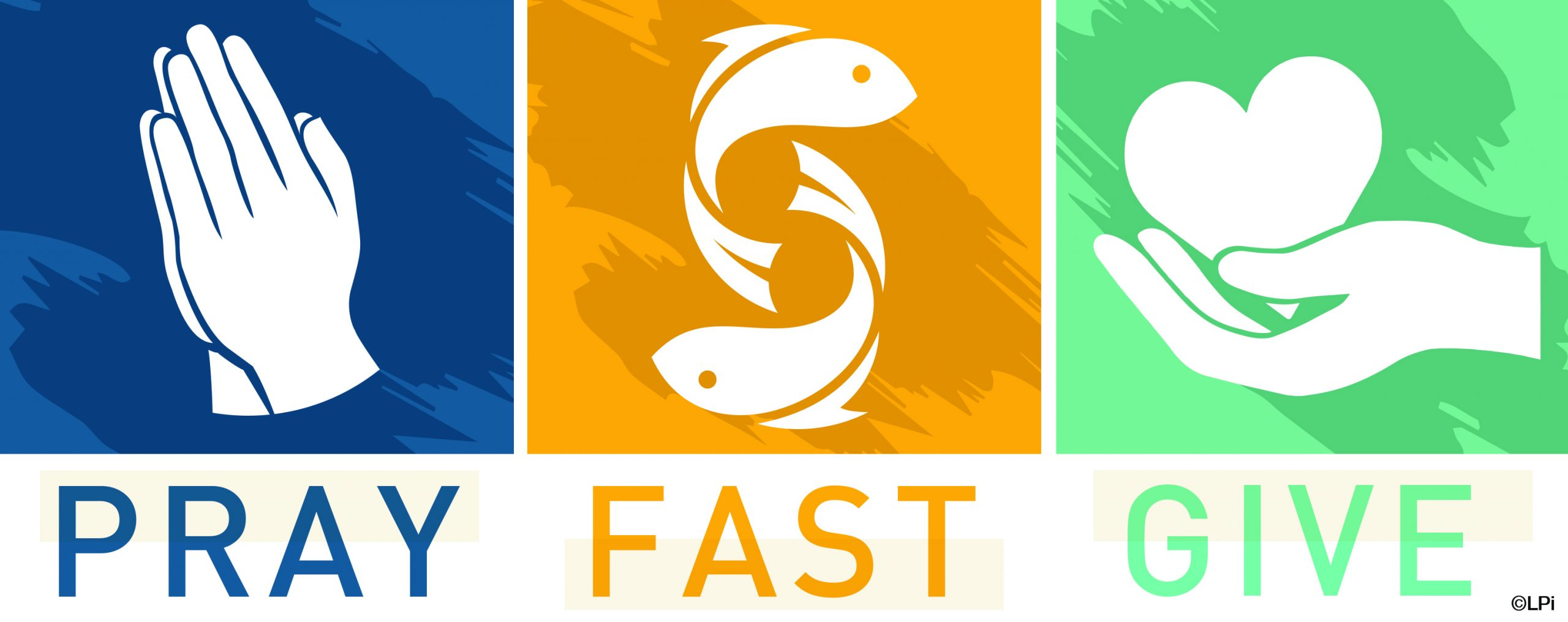 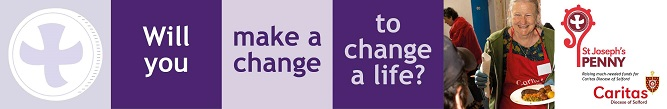 Who will you PRAY for during Lent?
Please remember to pray for the people who need the support of Caritas.
You might want to join in with Caritas's 
Thought For The Day too!
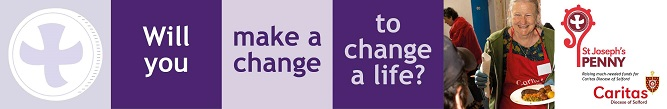 How does Caritas change lives?
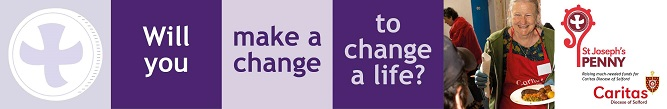 Caritas changes lives by accompanying and supporting:

Children & Families.
People who are homeless or at risk of becoming homeless.
People who are refugees.
People who are lonely or isolated.
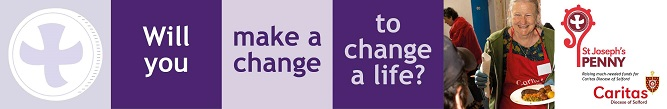 How will you make a change (FAST)during Lent?
What will you do more of?
What will you do less of?
What will you start doing?
What will you stop doing?
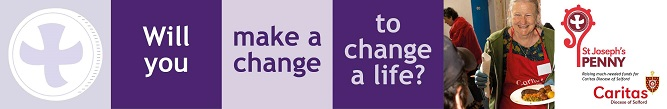 What will you GIVE during Lent?
Money? Your time? Love?
How can we help Caritas to continue their work changing lives?
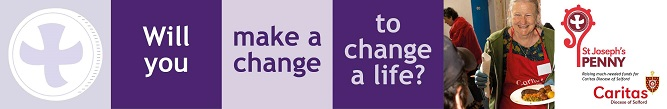 We can put whatever change we can afford into our Caritas St Joseph's Penny boxes. (Remember the Gospel story about the Widow's Mite though...)

We can raise money in school. How? What ideas so you have?

We can tell others all about the work of Caritas to inspire them to help too. Who can we tell?
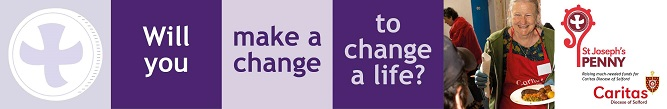 We go forth

What else can we do to change lives???
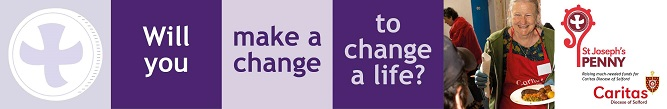 Let us pray
Heavenly Father, we pray for everyone here today and everyone in our Caritas Salford family.
For people living in poverty in all its forms, may their lives be changed and their dignity and hope restored with the help of the loving kindness of others.
May Your Holy Spirit give us courage to speak out against unfairness and make positive change in our communities.
May we always remember the meaning of caritas is "love in action".
We make our prayer through our Lord Jesus  Christ, Your Son. Amen.
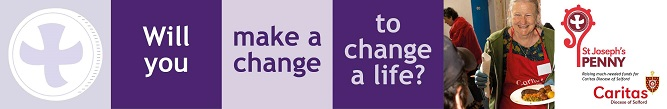 Thank you!
With love from everyone at Caritas.
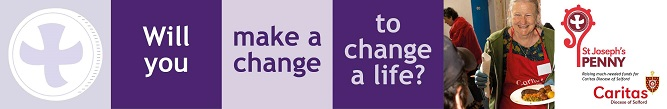